Transformers, Part 2
Function Transformations
Essential Questions
How does changing the equation of a function change its graph?
How can we generalize these changes?
Lesson Objectives
Analyze transformations on a variety of parent graphs.
Generalize patterns to create rules for function transformations.
Elbow Partners: Discussion
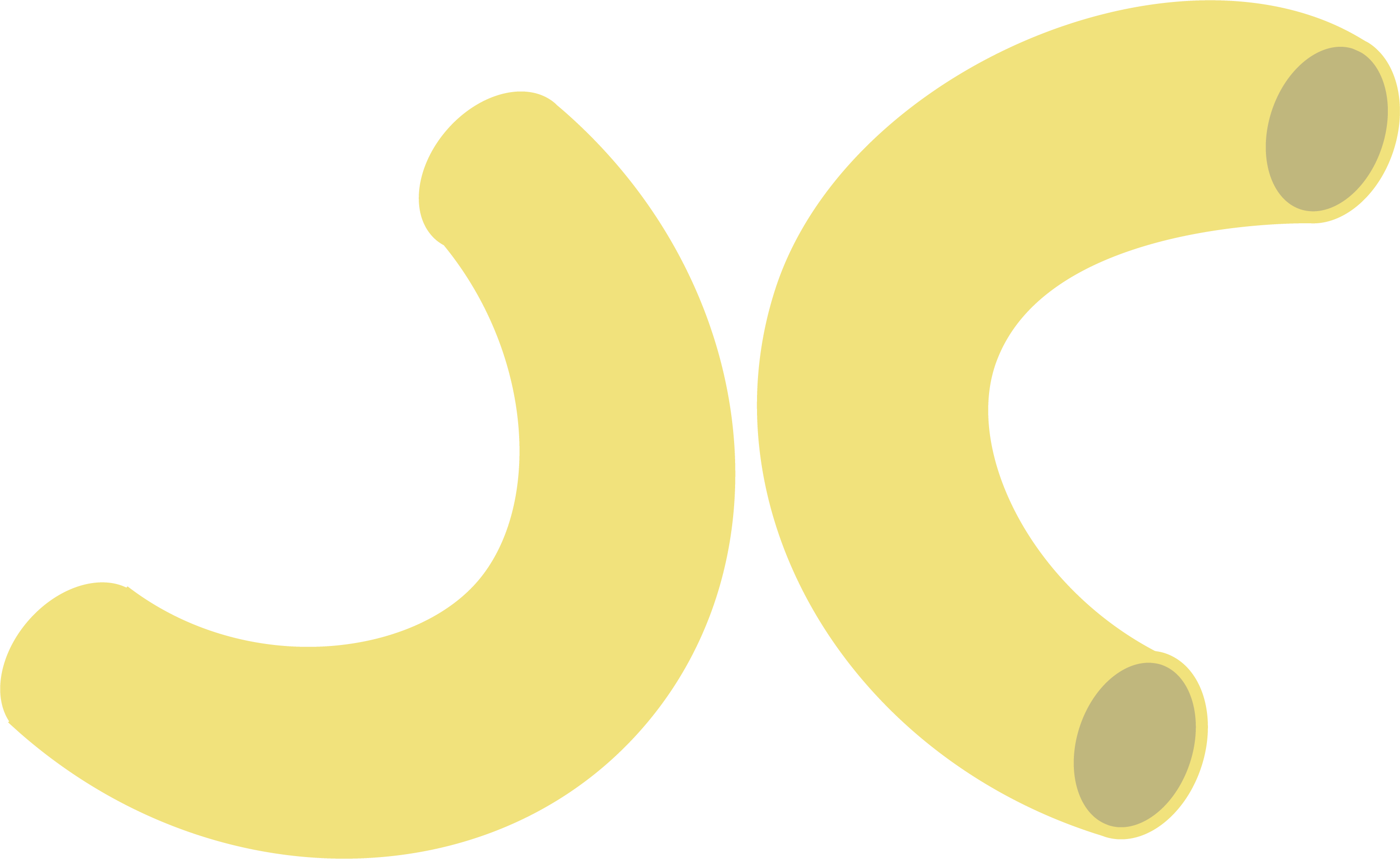 What do the following equations have in common?
[Speaker Notes: K20 Center. (n.d.). Elbow Partners. Strategies. https://learn.k20center.ou.edu/strategy/116]
Elbow Partners: Discussion
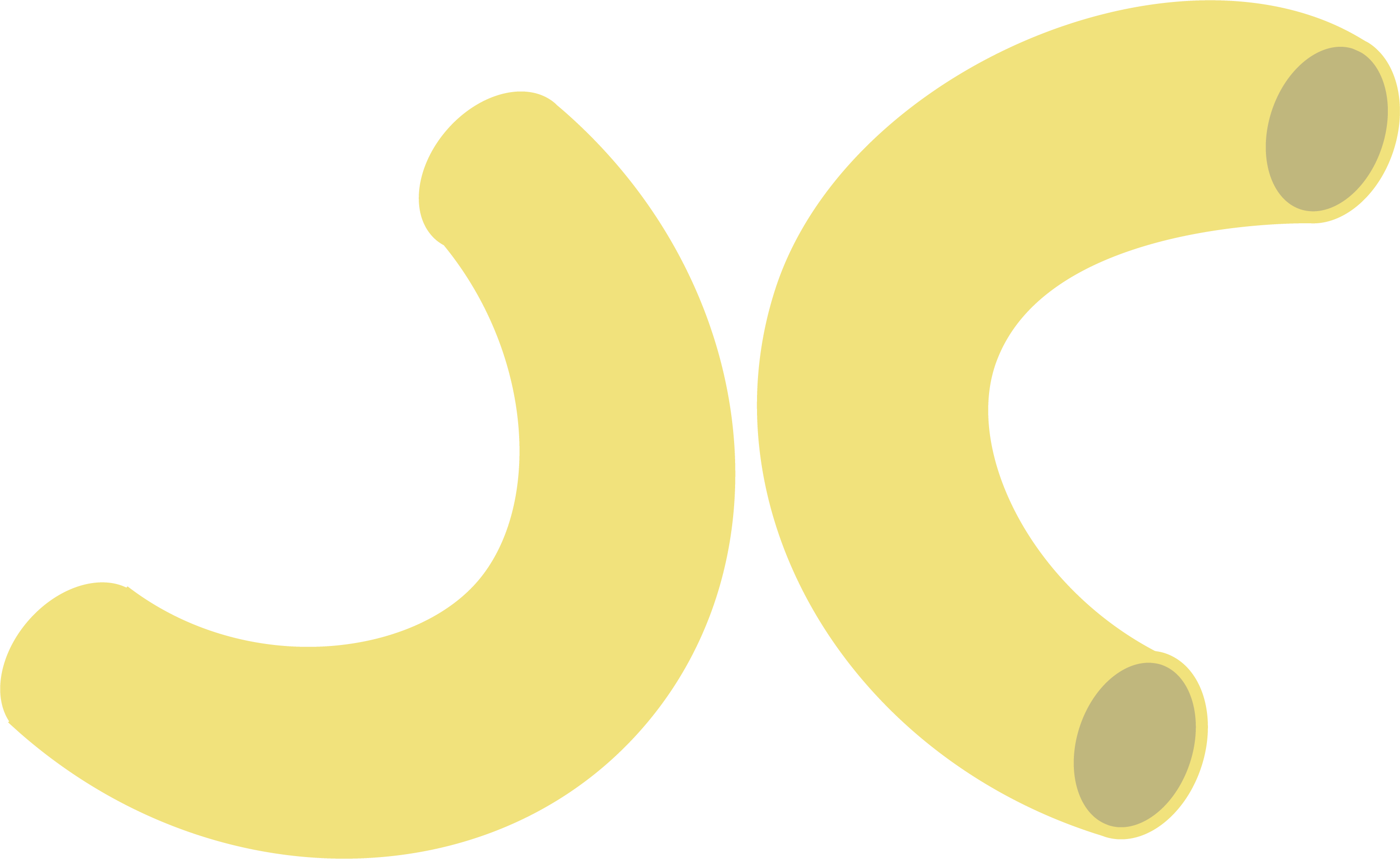 How are these equations similar?
[Speaker Notes: K20 Center. (n.d.). Elbow Partners. Strategies. https://learn.k20center.ou.edu/strategy/116]
Graphing A: Polynomials
In Part I, make predictions, then graph the different quadratic functions.
In Part II, make predictions, then graph the different cubic functions.
In Part III, make note of any patterns you observed.
In Part IV, find another group and compare.
Use mathematical reasoning and terms.
Graphing B: Square Roots and Cube Roots
In Part I, make predictions, then graph the differentsquare root functions.
In Part II, make predictions, then graph the differentcube root functions.
In Part III, make note of any patterns you observed.
In Part IV, find another group and compare.
Use mathematical reasoning and terms.
Graphing C: Exponential and Logarithmic
In Part I, make predictions, then graph the different exponential functions.
In Part II, make predictions, then graph the different logarithmic functions.
In Part III, make note of any patterns you observed.
In Part IV, find another group and compare.
Use mathematical reasoning and terms.
Put It All Together
We have now explored transformations on many parent functions: polynomial, radical (square root and cube root), exponential, and logarithmic functions.
You have made observations about the general rules for transformations during these explorations.
Now it is time to put them all together.
Put It All Together: Function Notation
Remember: f (x) is function notation that represents the name of a function that has an input of x. It is used in place of y.
Example: y = 2x – 3 can also be written as f (x) = 2x – 3.
We are going to represent our observations using function notation.
Put It All Together: Observations
Work in your group to complete Observations I, II, III, and IV.
Use mathematical reasoning and terms.
Be ready to discuss your findings.
Put It All Together: Prediction
In light of these marvelous, mathematical generalizations—if you were presented with a function that you had never seen before, you could still predict how the graph of the given function would differ from that of its parent graph.
Apply what you have learned to make a prediction about     how y = 3·sin(x + 4) – 2 compares to y = sin(x).
Put It All Together: Prediction
Graph the two functions on your graphing calculator.
y = sin(x)
y = 3·sin(x + 4) – 2
How do the results compare to your prediction?
Anchor Chart
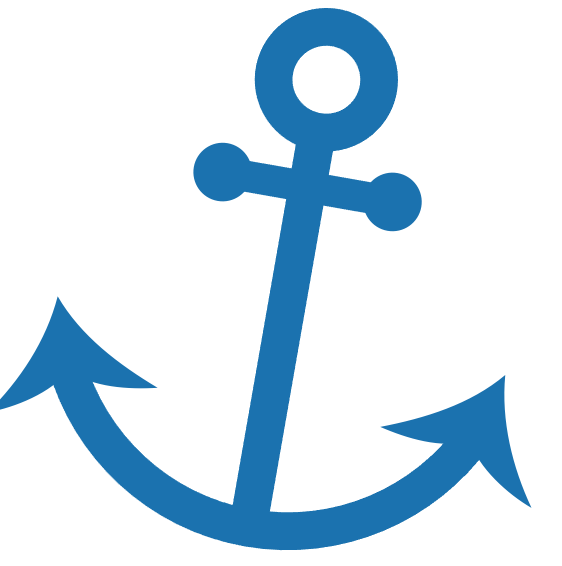 Create a visually appealing poster that includes:
Your transformation written in function notation.
Everything you know about your transformation.
f (x + c)
[Speaker Notes: K20 Center. (n.d.). Anchor Chart. Strategies. https://learn.k20center.ou.edu/strategy/58]
Anchor Chart (Sample Responses)
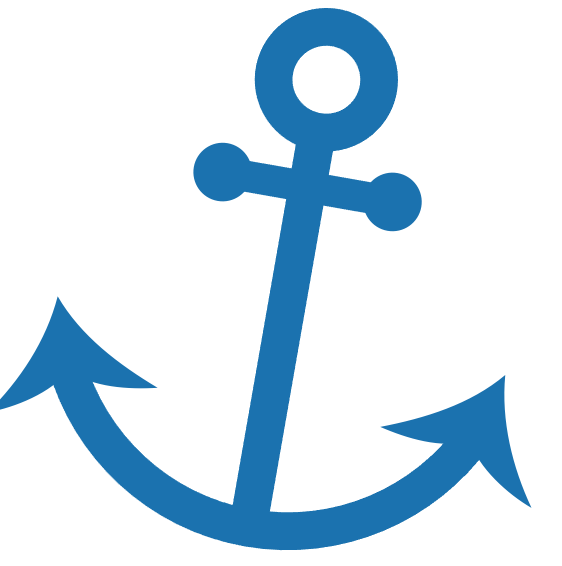 f (x + c)
Shifts the parent function left/right


If c is positive, the graph shifts left.
If c is negative, the graph shifts right.
a·f (x + c)
a stretches the graph vertically
c shifts the parent function left/right

If a > 1, the graph is stretched vertically.
If 0 < a < 1, the graph is squeezed vertically.
Set x + c = 0 and solve for x. This tells you which way (left/right) to shift the graph.
[Speaker Notes: K20 Center. (n.d.). Anchor Chart. Strategies. https://learn.k20center.ou.edu/strategy/58]
Gallery Walk
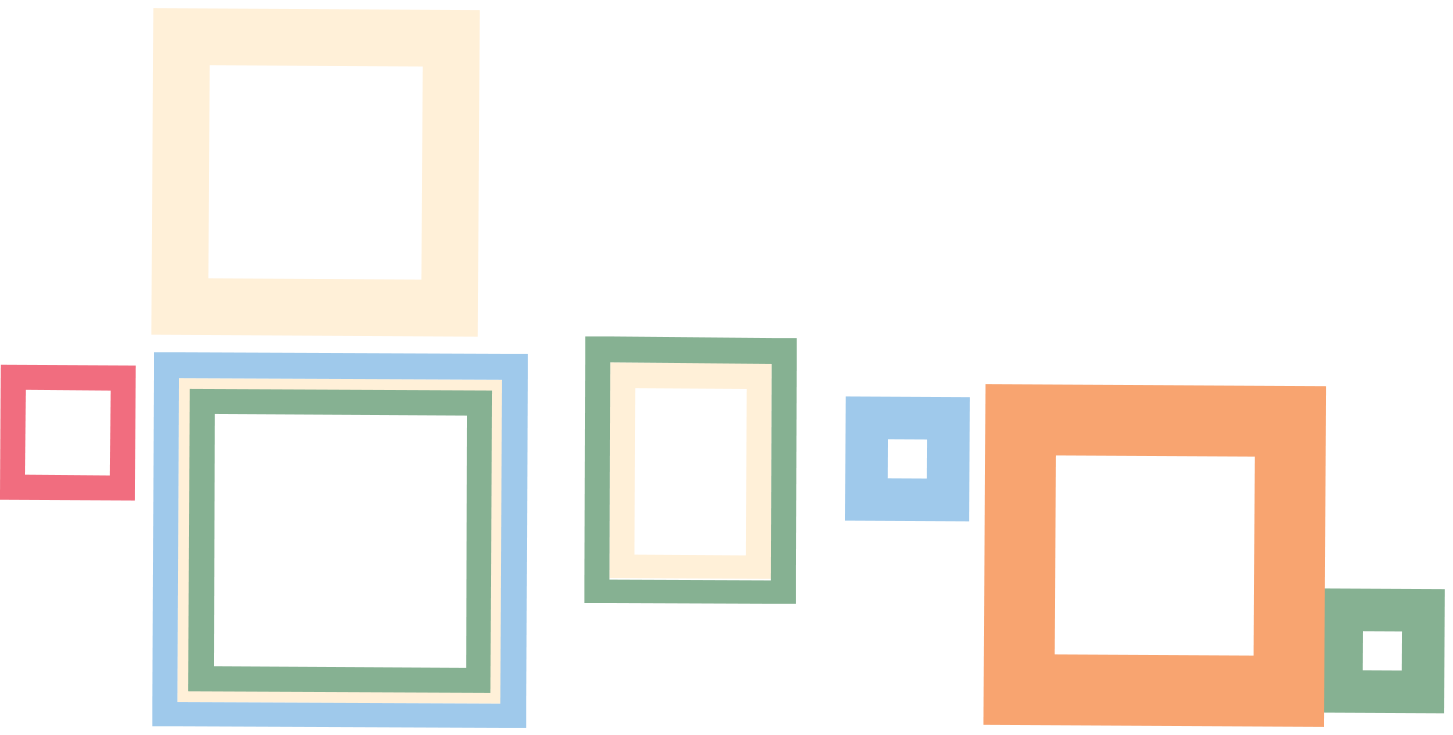 Read each poster.
Then place one sticky note on the poster that has the transformation that makes the most sense to you.
Place your other sticky note on the poster that has the transformation that makes the least sense to you.
[Speaker Notes: K20 Center. (n.d.). Gallery Walk / Carousel. Strategies. https://learn.k20center.ou.edu/strategy/118]
Exit Ticket
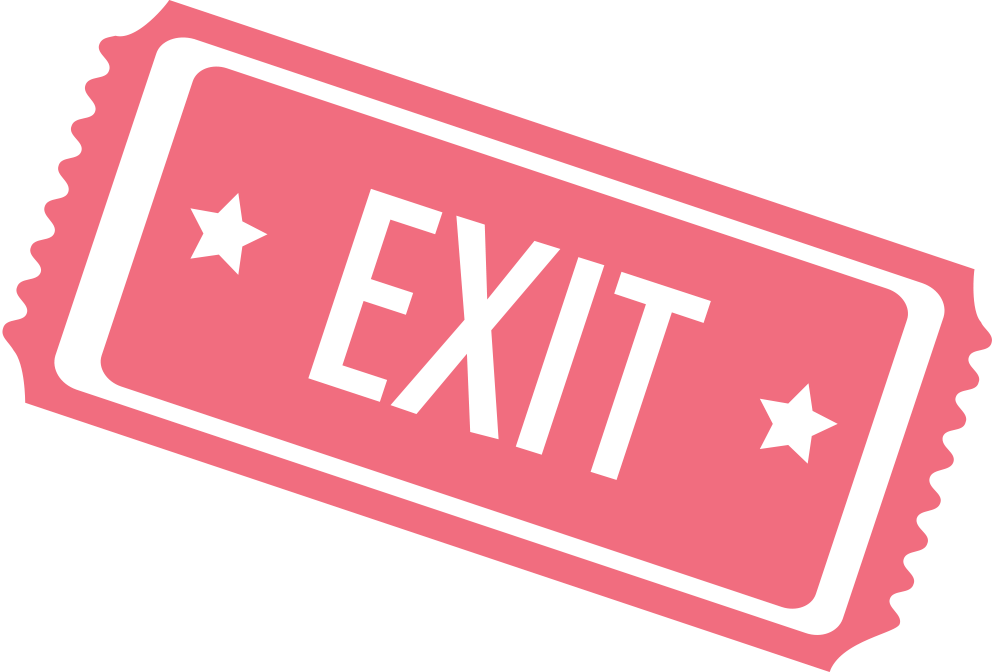 How will a, b, c, and d in the following equation
make the graph different from the parent graph, f (x).
[Speaker Notes: K20 Center. (n.d.). Bell Ringers and Exit Tickets. Strategies. https://learn.k20center.ou.edu/strategy/125]